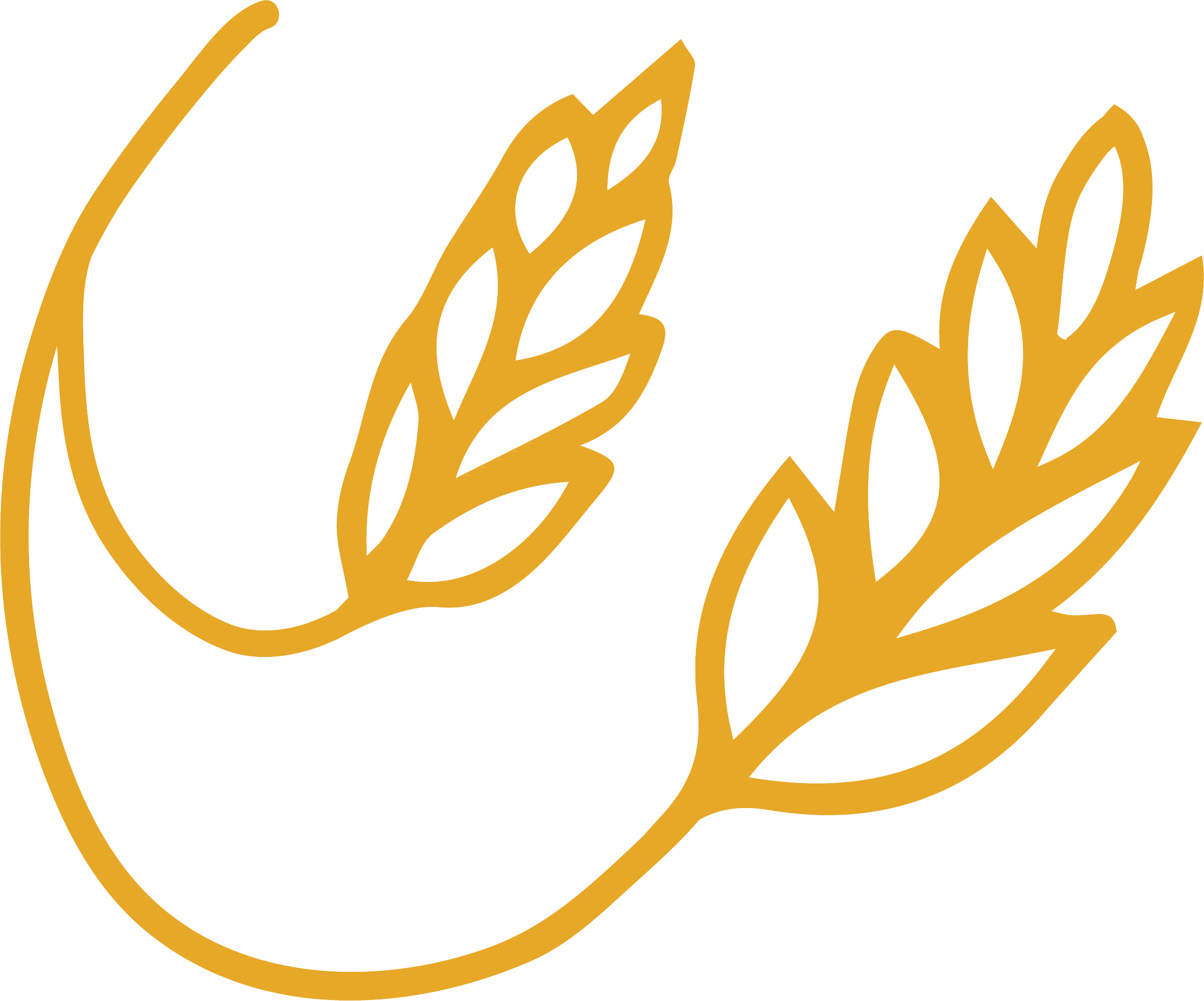 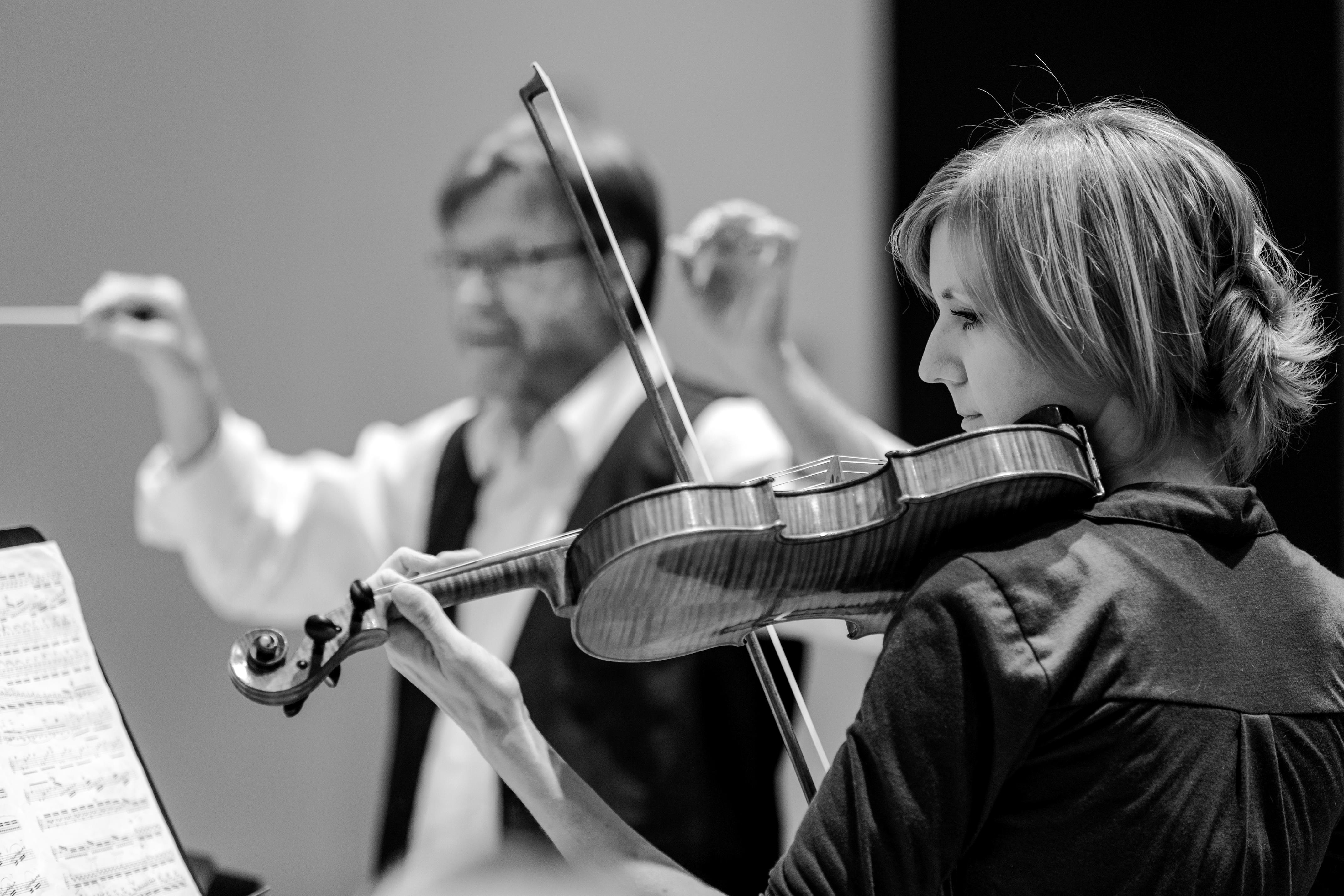 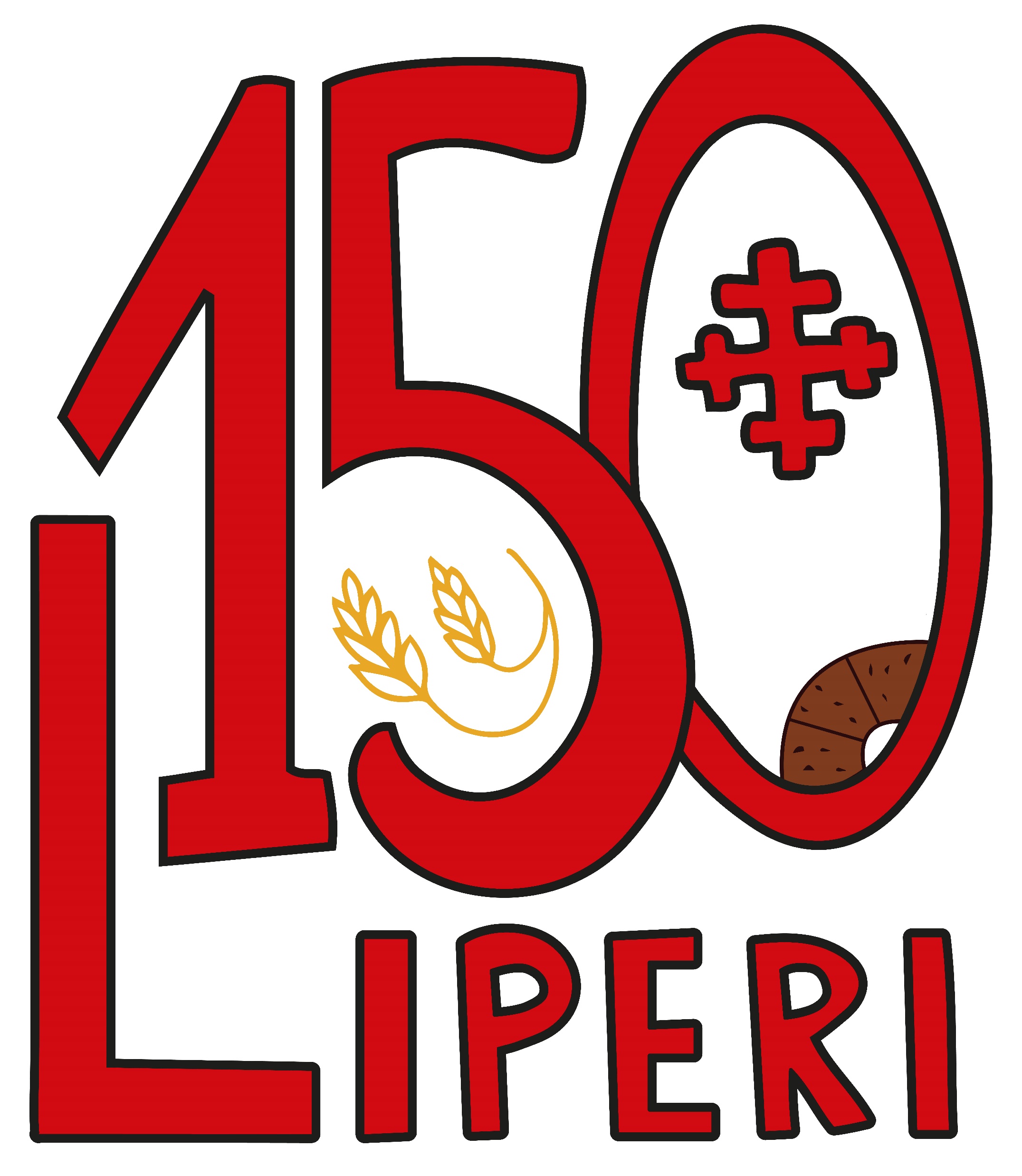 Kirjoita tähän tapahtuman nimi
Vaihda kuvan paikalle oma tapahtumakuvasi.